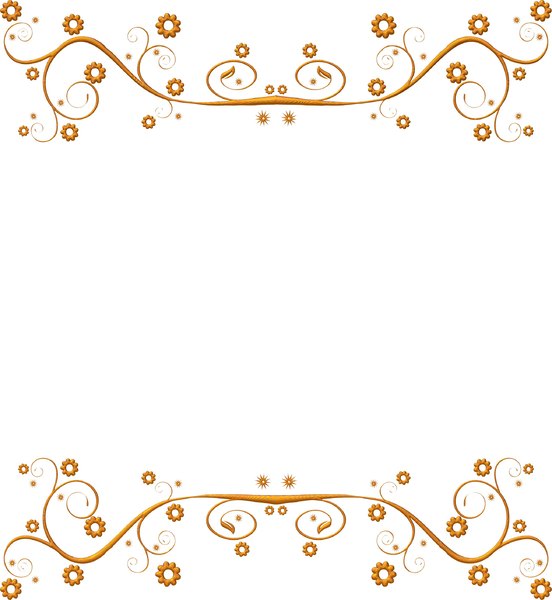 小
怪
學
妖
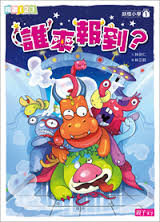 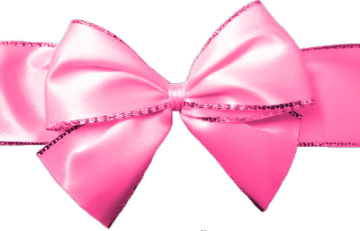 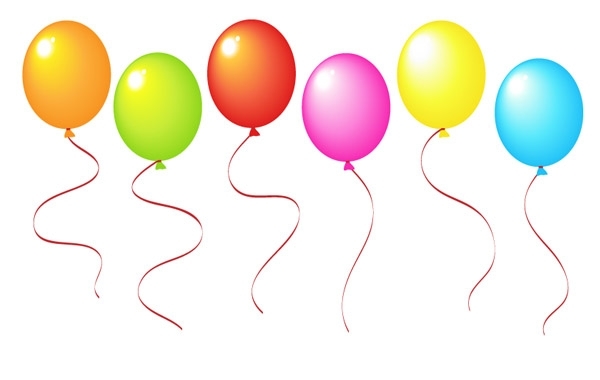 出場人物:
1.妖大王
2.九頭龍
3.千眼怪
4.隱形怪
5.八腳怪
6.咕嘰咕嘰風
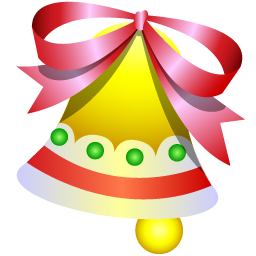 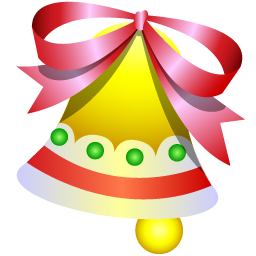 開學日！
妖怪小學終於要開學了!
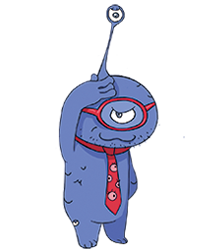 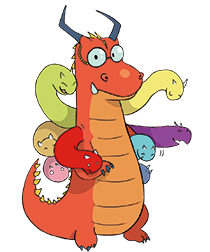 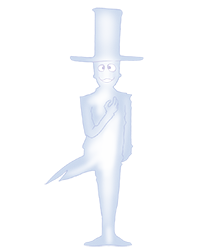 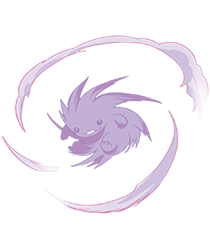 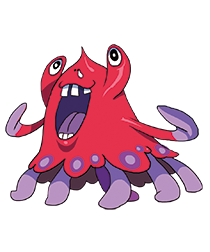 妖怪們的職位分別是什麼呢?
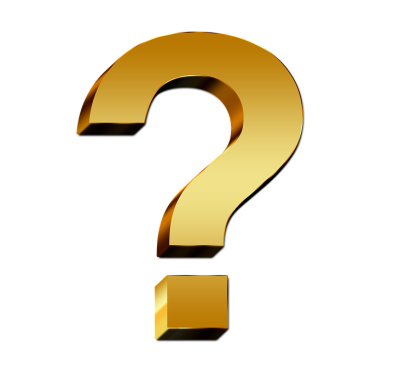 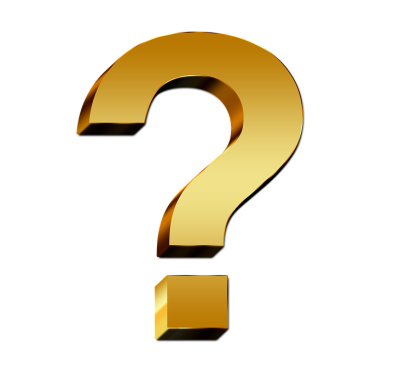 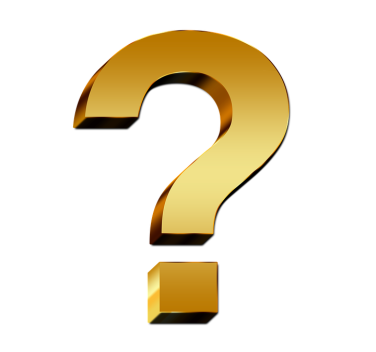 妖大王
校長
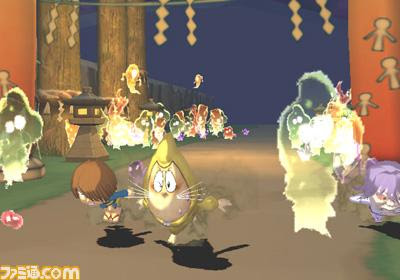 九頭龍
主  任
千眼怪
其他
隱形怪
教師
八腳怪
工友
咕嘰咕機風
校風
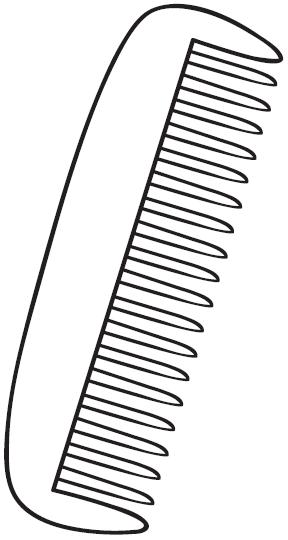 妖怪們都非常興奮!一大清早,妖怪們就在整理造型!
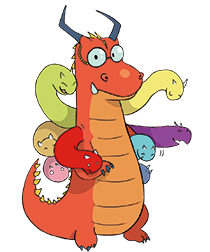 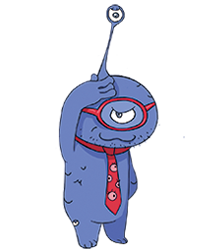 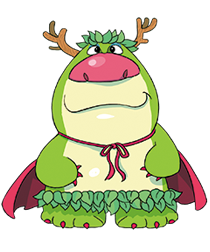 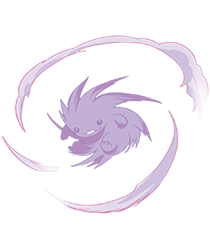 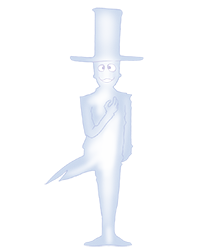 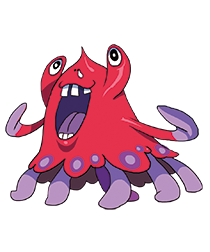 但是,他們從早笑到晚,從第一節課笑到最後一節課,都沒看見學生們!
｢咦,怎麼回事?｣大家都好訥悶!怎麼都沒看到小妖怪?
謝謝聆聽!
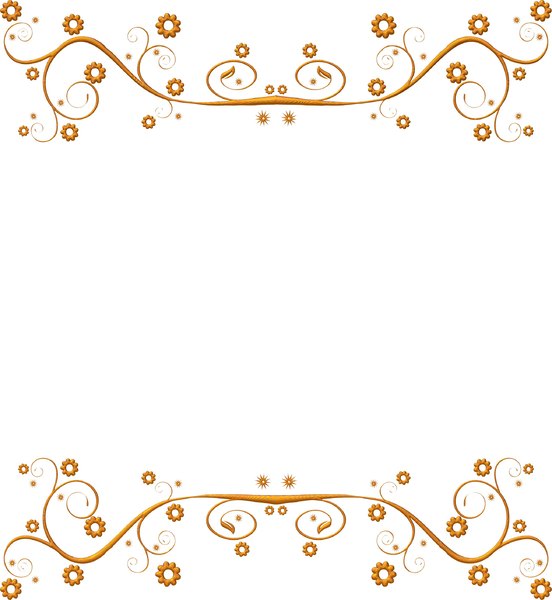 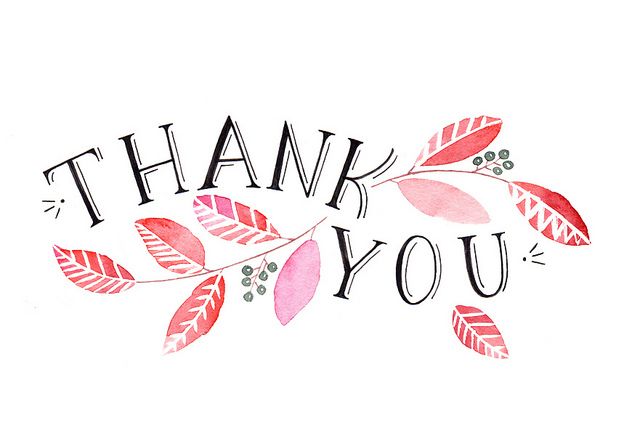 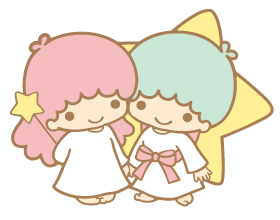 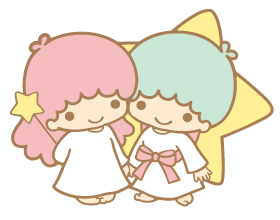